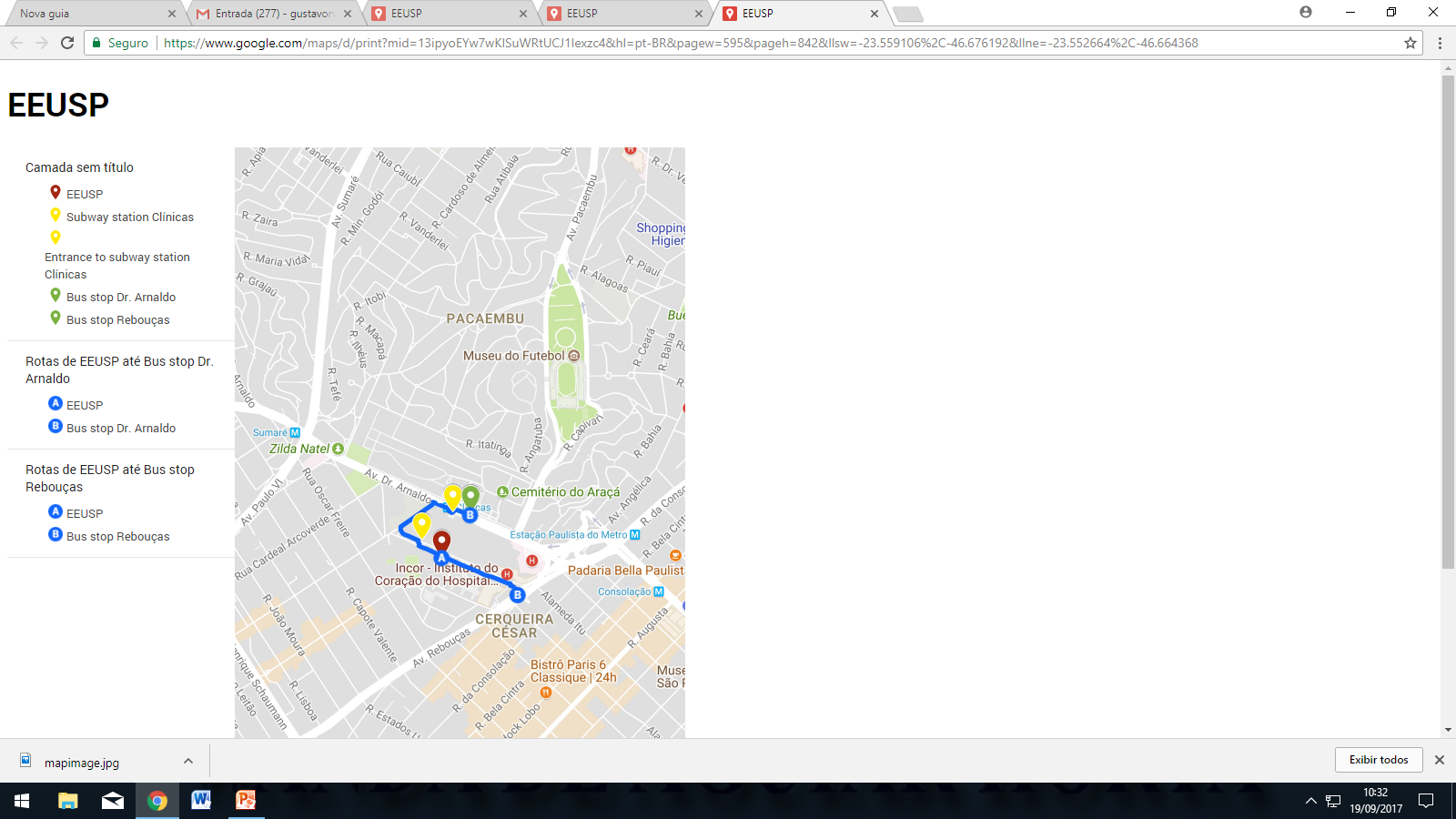 Subway Network - São Paulo City
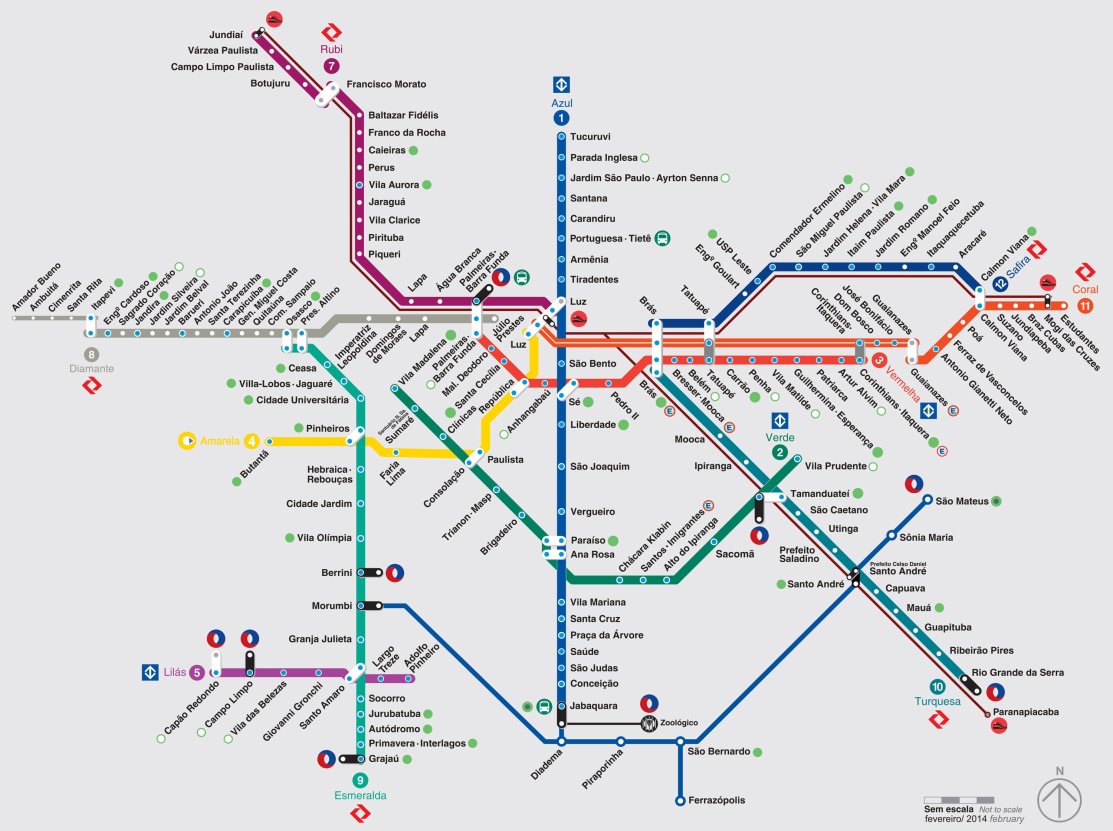 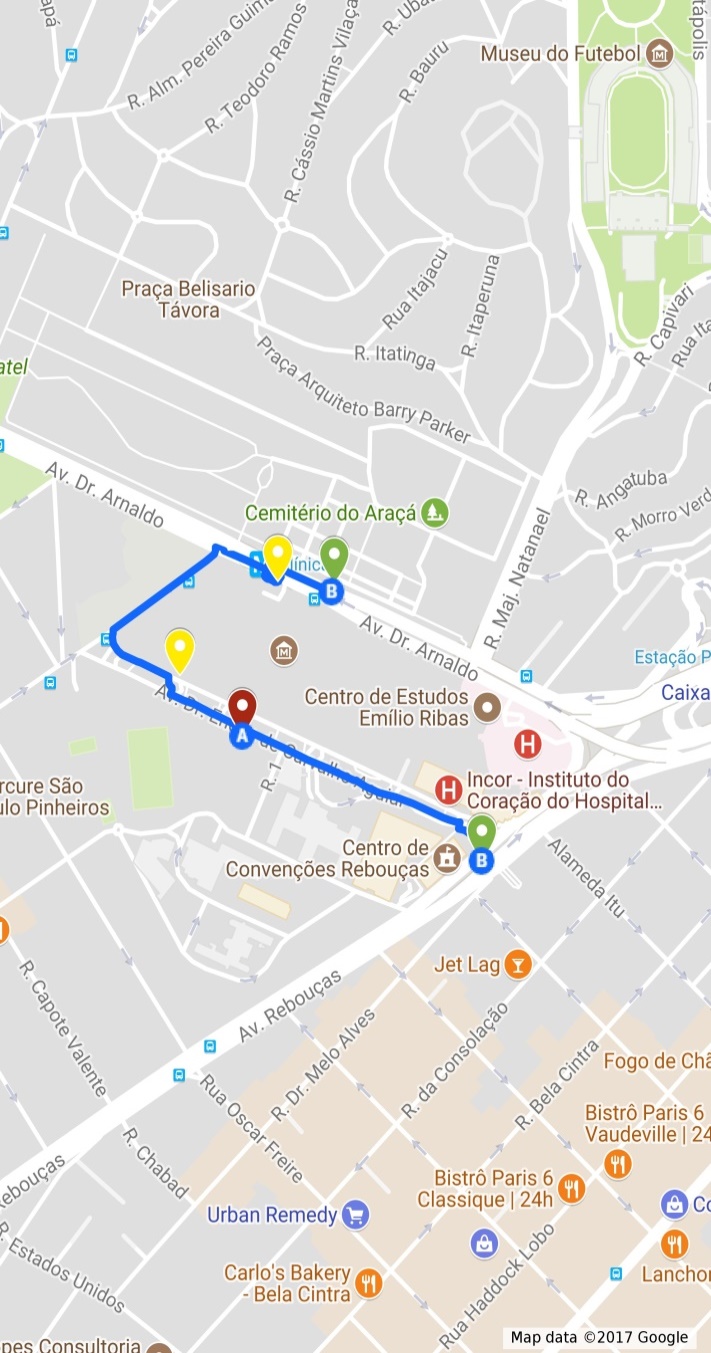 Bus options

Bus stop Dr. Arnaldo 
701U-10 Cidade universitária
177H-10 Cidade Universitária  

Bus Stop Rebouças
702U-10 Cidade Universitária 
7411-10  Cidade Universitária
By subway:
Take subway at the Clínicas station toward Vila Prudente.
 Get off at the Consolação station and transfer to the yellow line .
On the yellow line take the subway toward Butantã.
 Get off at Butantã station and take the Circular 2 (8022-10) and get off at the ICB Bus stop.
OBS: 
All of these options go to the university city. 
The 701U-10 and 702U-10 pass in front of the ICB. 
It is possible to arrive at Dr. Arnaldo bus stop  using the subway station .
 The options 177H-10 and 7411-10, need to be complementary by the circular 2 to be able to not receive at ICB.